Introduction to Software Engineering
Process Model- Agile Development
Objective
Agile Development
Agile methods
Agile Capability
Agile Techniques
Scrum
Rapid software development
Rapid development and delivery is now often the most  important requirement for software systems
Businesses operate in a fast –changing requirement and it is  practically impossible to produce a set of stable software  requirements
Software has to evolve quickly to reflect changing business  needs.
Plan-driven development is essential for some types of  system but does not meet these business needs.
Agile development methods emerged in the late 1990s  whose aim was to radically reduce the delivery time for  working software systems
10/11/2020
Chapter 3 Agile Software Development
3
Plan-driven and agile development
10/11/2020
Chapter 3 Agile Software Development
4
Plan-driven and agile development
Plan-driven development
A plan-driven approach to software engineering is based  around separate development stages with the outputs to  be produced at each of these stages planned in advance.
Not necessarily waterfall model – plan-driven, incremental  development is possible
Iteration occurs within activities.
Agile development
Specification, design, implementation and testing are  inter-leaved and the outputs from the development  process are decided through a process of negotiation  during the software development process.
Chapter 3 Agile Software Development
5
AGILE IS A SET OF VALUES AND PRINCIPLES.
Agile is really a collection of beliefs that teams can use for making decision about how to do the work of developing software.

Agile is flexible. It doesn’t make decisions for you. Instead it gives a foundation for teams to make decisions that result in better software development.
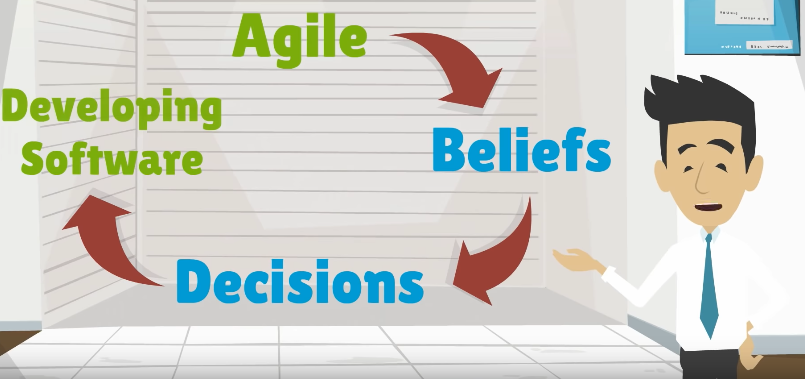 Agile manifesto is only 68 words and very simply  says that we can develop software better by valuing the items on the left side of the list more than the items on the right side.
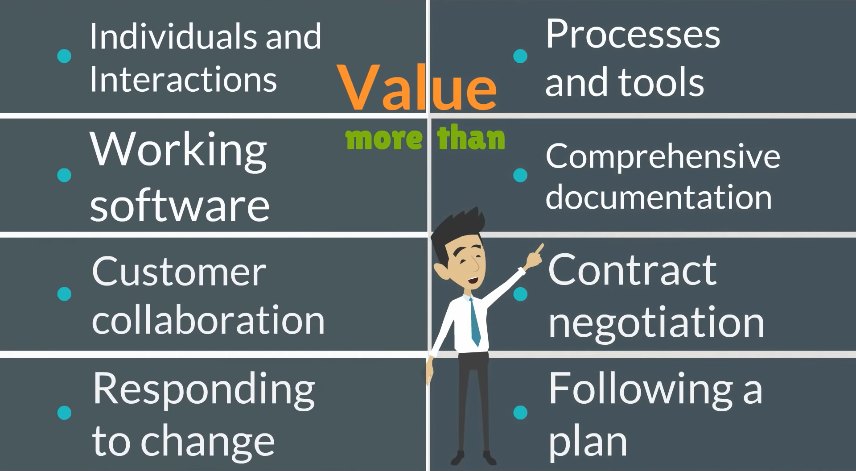 Agile Vs Waterfall
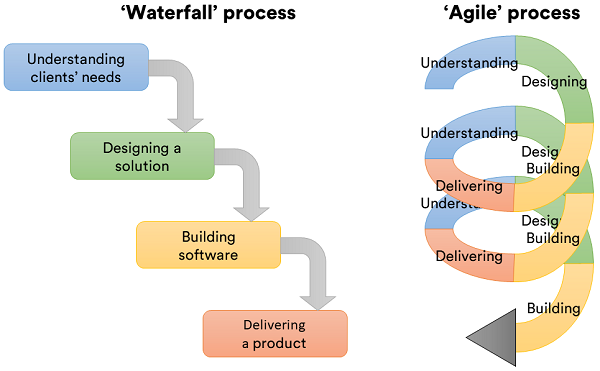 In addition to the values of the manifesto, there are 12 principles that support the values.
Once again the principles are very general and are less about telling you what to do than they’re about giving you the ability to make a good decision in a particular situation.
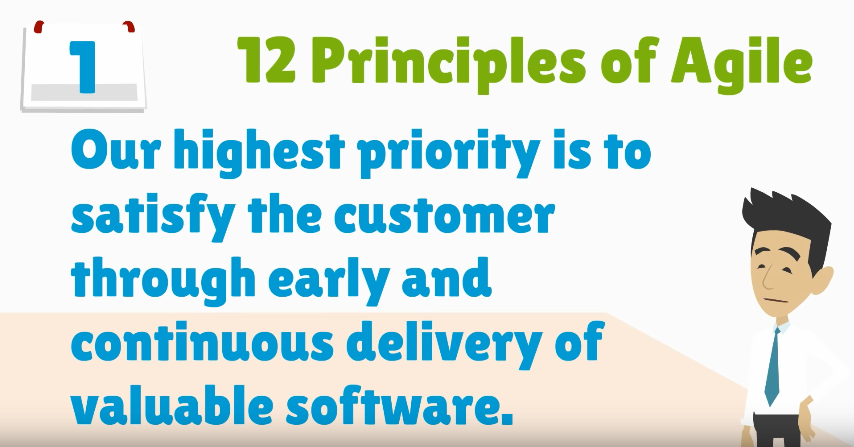 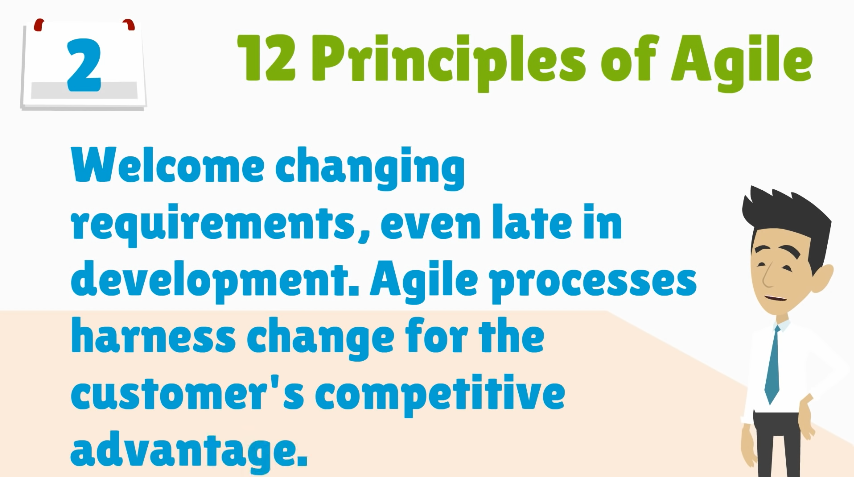 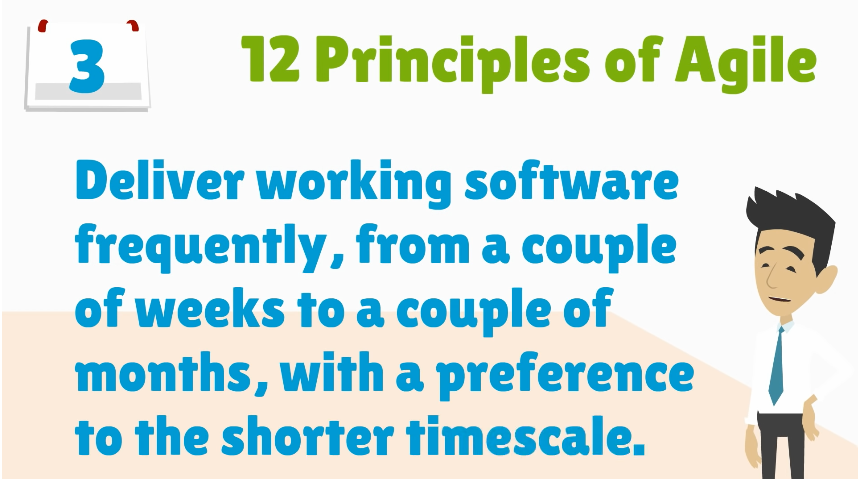 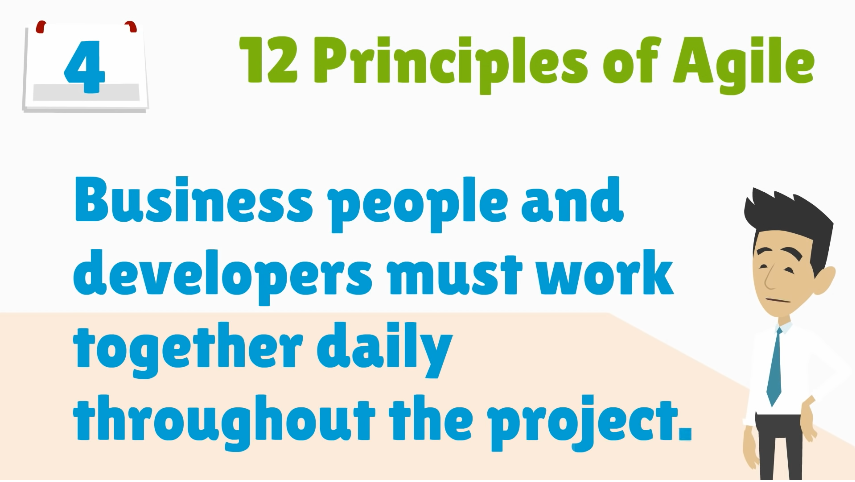 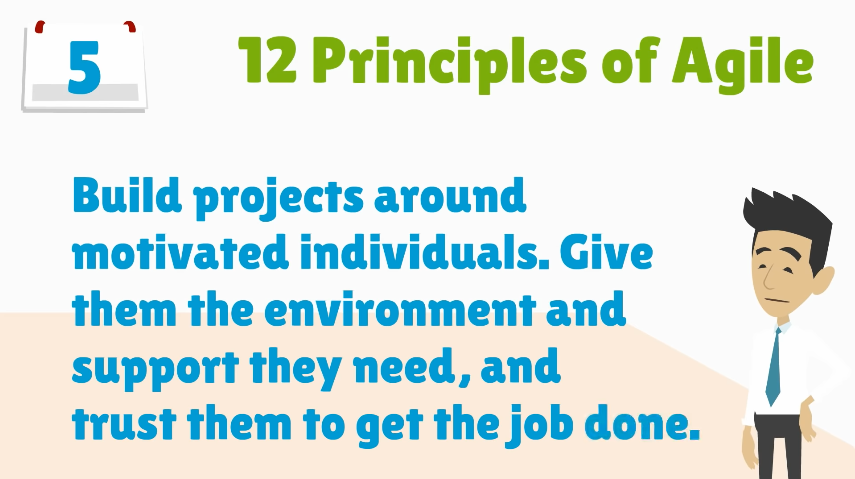 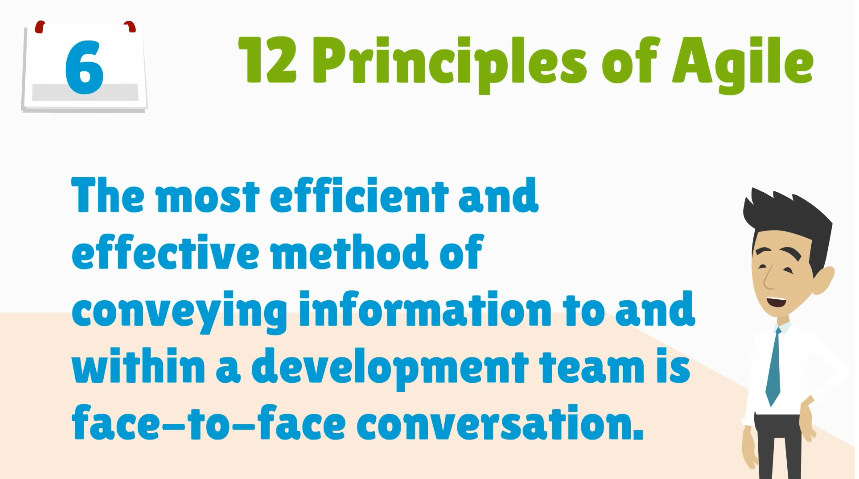 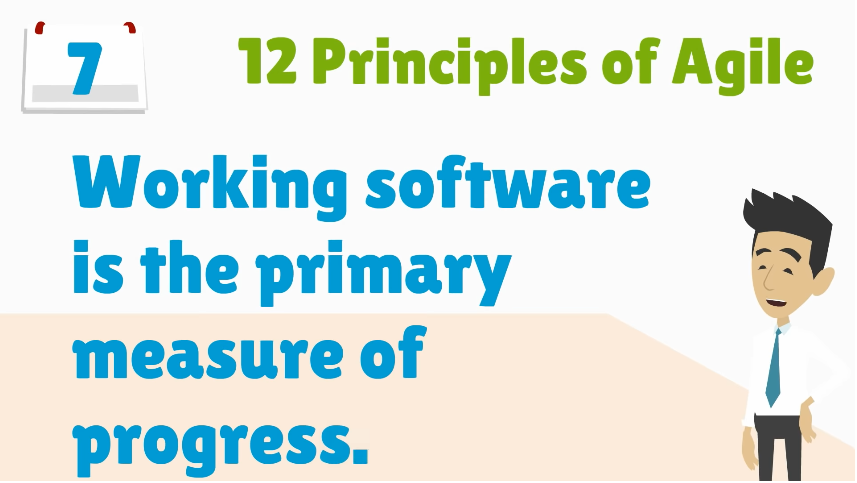 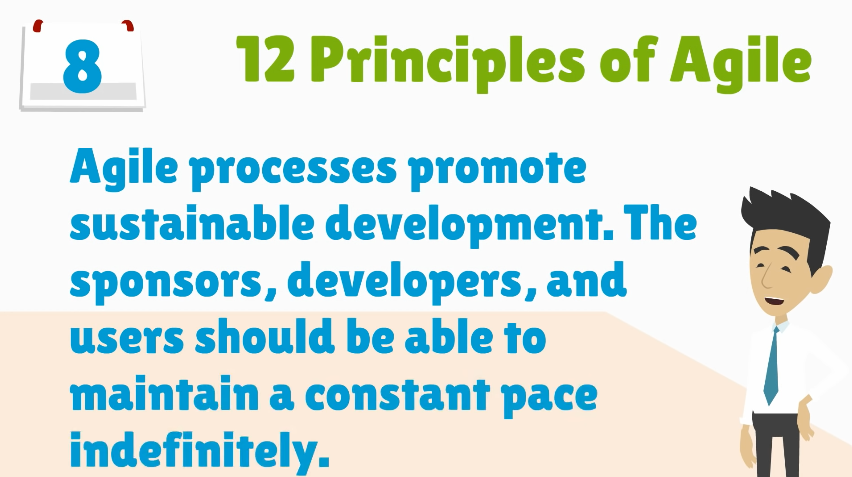 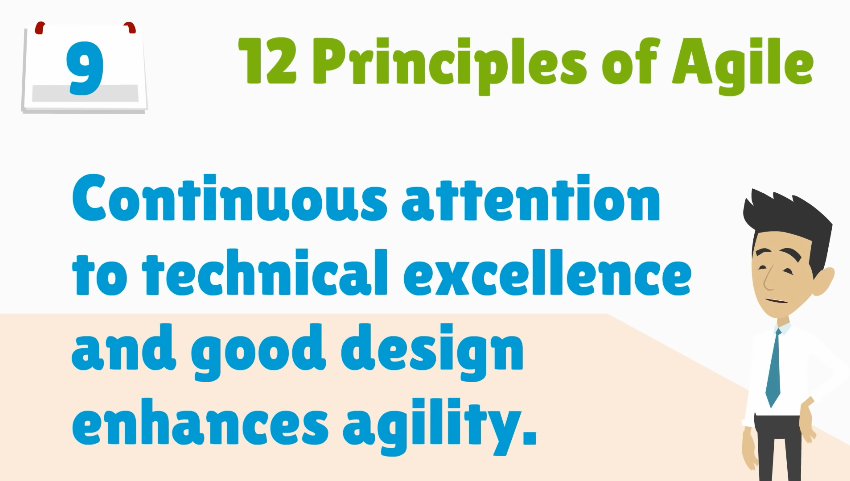 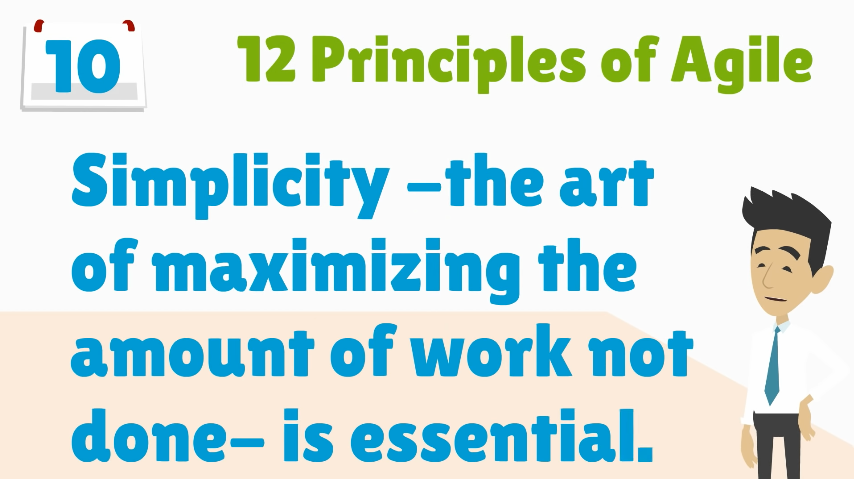 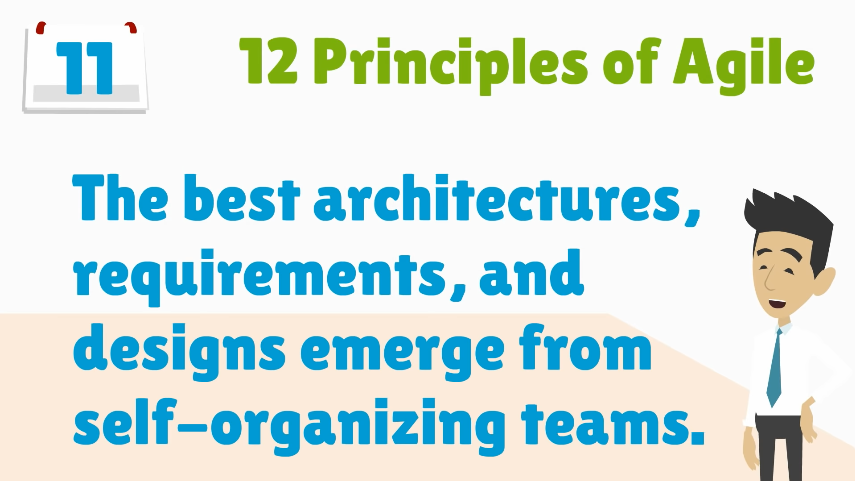 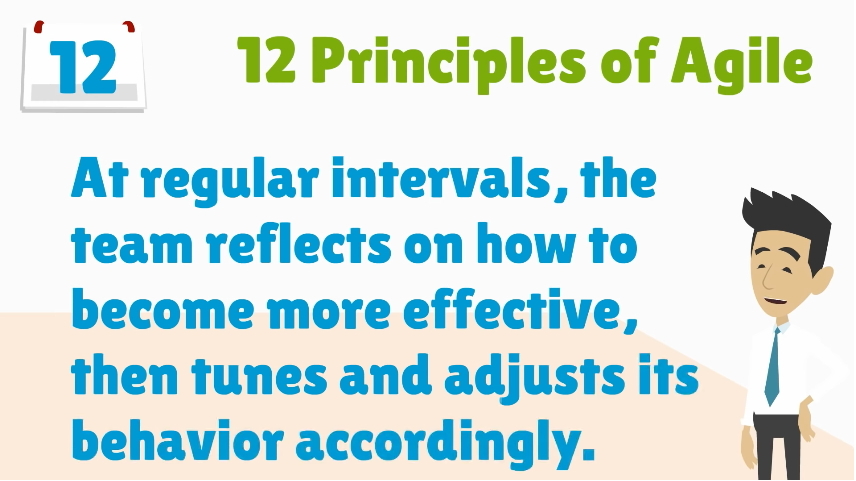 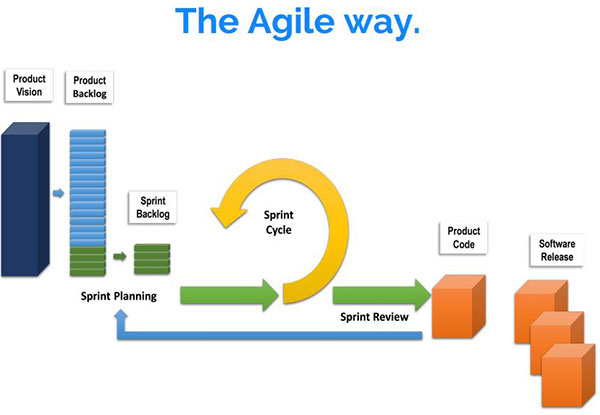 Agile method applicability
Product development where a software company is  developing a small or medium-sized product for sale.
– Almost all software products and apps are now  developed using an agile approach
Custom system development within an organization,  where there is a clear commitment from the customer to  become involved in the development process and where  there are few external rules and regulations that affect  the software.
10/11/2020
Chapter 3 Agile Software Development
25
Agile development techniques
10/11/2020
Chapter 3 Agile Software Development
26
Extreme programming
XP is an example of how Agile can heighten customer  satisfaction.
XP is centered on frequent releases and short  development cycles.
Extreme Programming (XP) takes an ‘extreme’ approach to  iterative development.
New versions may be built several times per day;
Increments are delivered to customers every 2 weeks;
All tests must be run for every build and the build is only accepted if tests run successfully.
10/11/2020
Chapter 3 Agile Software Development
27
The extreme programming release  cycle
10/11/2020
Chapter 3 Agile Software Development
28
Extreme programming practices (a)
10/11/2020
Chapter 3 Agile Software Development
29
Extreme programming practices (b)
10/11/2020
Chapter 3 Agile Software Development
30
Scrum
Scrum is an agile method that focuses on managing  iterative development rather than specific agile practices.
10/11/2020
Chapter 3 Agile Software Development
31
Scrum
There are three phases in Scrum.
The initial phase is an outline planning phase where  you establish the general objectives for the project  and design the software architecture.
This is followed by a series of sprint cycles, where  each cycle develops an increment of the system.
The project closure phase wraps up the project,  completes required documentation such as system  help frames and user manuals and assesses the  lessons learned from the project.
10/11/2020
Chapter 3 Agile Software Development
32
Scrum terminology (a)
Scrum terminology (b)
10/11/2020
Chapter 3 Agile Software Development
34
Teamwork in Scrum
The ‘Scrum master’ is a facilitator who arranges daily  meetings, tracks the backlog of work to be done, records  decisions, measures progress against the backlog and  communicates with customers and management outside  of the team.
The whole team attends short daily meetings (Scrums)  where all team members share information, describe  their progress since the last meeting, problems that have  arisen and what is planned for the following day.
– This means that everyone on the team knows what is  going on and, if problems arise, can re-plan short-  term work to cope with them.
10/11/2020
Chapter 3 Agile Software Development
35
Scrum benefits
The product is broken down into a set of manageable  and understandable chunks.
Unstable requirements do not hold up progress.
The whole team have visibility of everything and  consequently team communication is improved.
Customers see on-time delivery of increments and gain  feedback on how the product works.
Trust between customers and developers is established  and a positive culture is created in which everyone  expects the project to succeed.
10/11/2020
Chapter 3 Agile Software Development
36
Agile project management
The principal responsibility of software project managers  is to manage the project so that the software is delivered  on time and within the planned budget for the project.
The standard approach to project management is plan-  driven. Managers draw up a plan for the project showing  what should be delivered, when it should be delivered  and who will work on the development of the project  deliverables.
Agile project management requires a different approach,  which is adapted to incremental development and the  practices used in agile methods.
10/11/2020
Chapter 3 Agile Software Development
37